Proizvodnja električne energije
Električna struja je usmjereno gibanje naboja (najčešće elektrona)
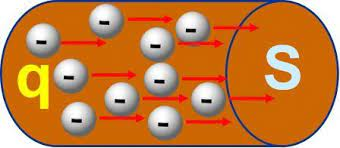 Elektrotehnika je područje tehnike koje se bavi proizvodnjom i prijenosom električne energije ali i konstruiranjem električnih uređaja, aparata i strojeva.

Elektroenergetika je dio elektrotehnike koja se bavi proizvodnjom i prijenosom električne energije.

Elektroenergetika
Elektronika
Elektroakustika
Električne mreže 
Radiokomunikacije
Telekomunikacije
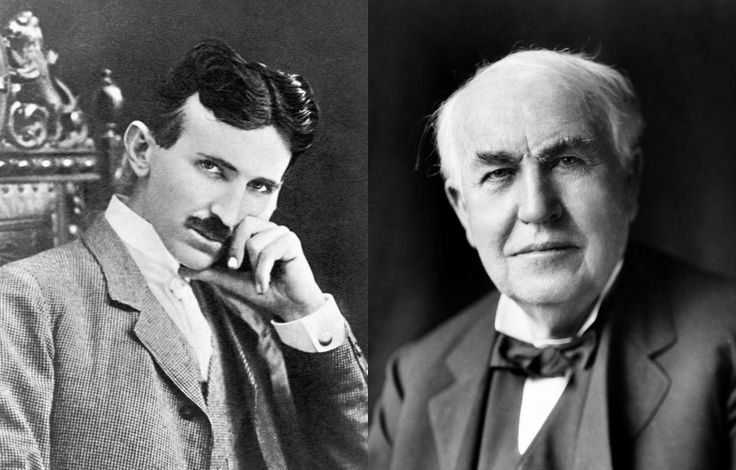 Što je rat struja?
Razlikujemo:

Istosmjernu struju                                          Izmjeničnu struju
      DC                                                                             AC
Baterija, akumulator                                              elektrane
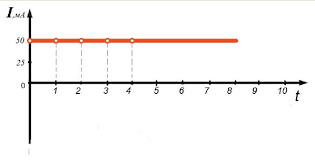 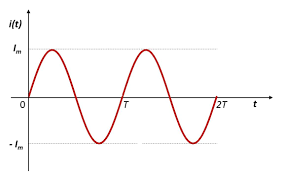 Kod baterije i akumulatora kemijska energija se pretvara u električnu.

Primarne baterije – ne mogu se puniti



      1.5 V           1.5V                9V                 4.5V               1.5V
Sekundarne baterije – mogu se puniti (obnovljivi izvori)
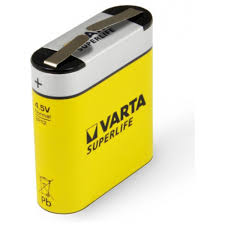 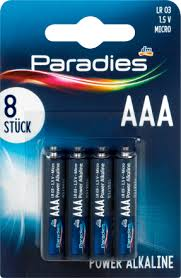 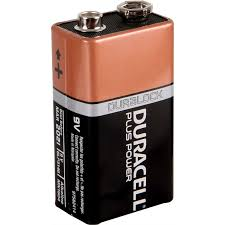 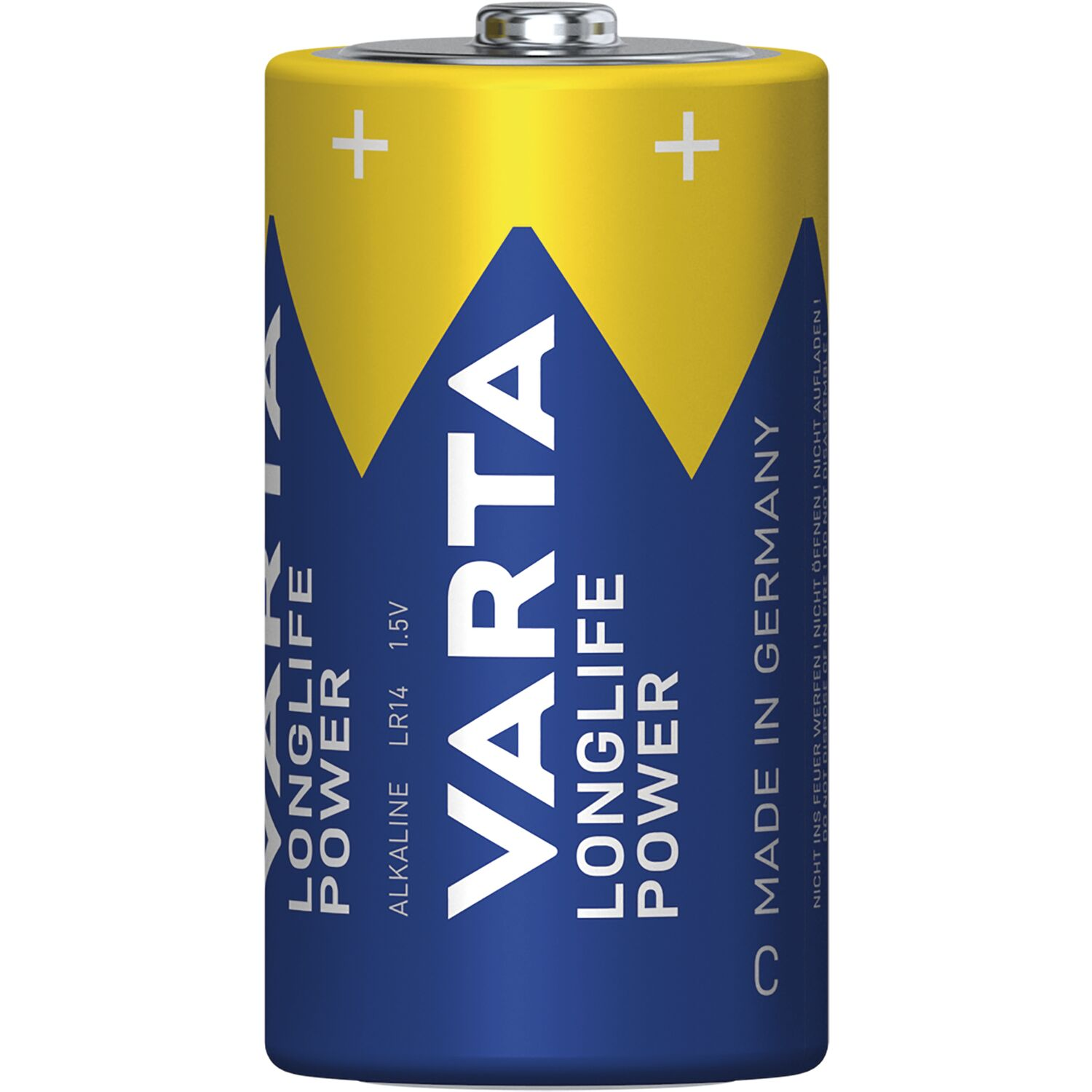 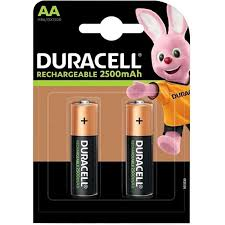 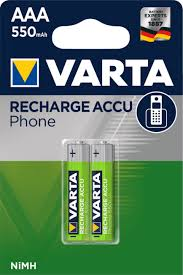 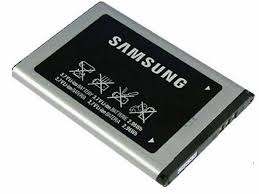 A ovo vam ne smijem ispričati….
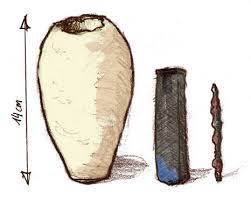 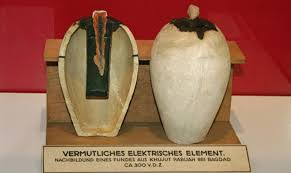